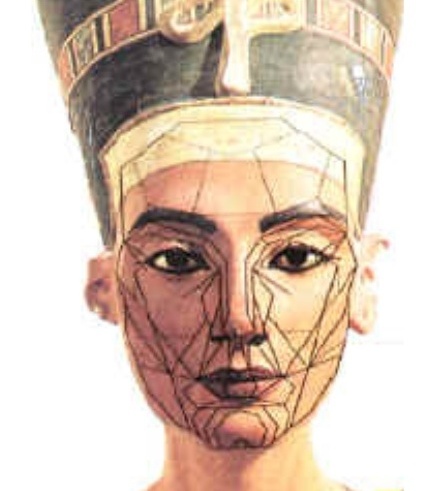 Мастер-класс по фотографии
Делаем лучший портрет
Илья Олегович
 Касаткин
Самые глупые вещи делаются именно с серьезным выражением лица [ Барон Мюнгхаузен ]
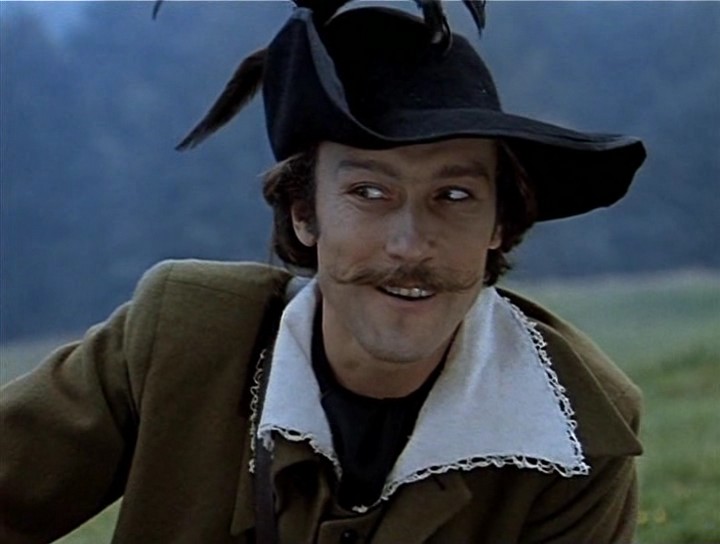 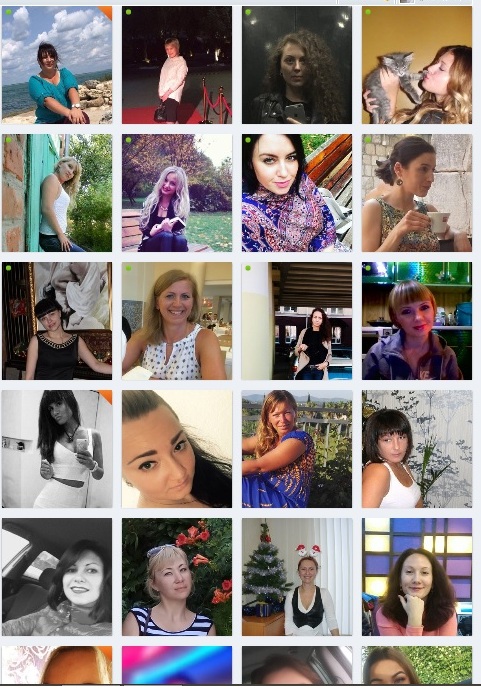 Наше фотографическое сообщение
Каждая фотография, размещённая нами в интернете с публичным доступом, является фотографическим СООБЩЕНИЕМ для нашей целевой аудитории (ЦА)
Из чего состоит любое фотографическое сообщение
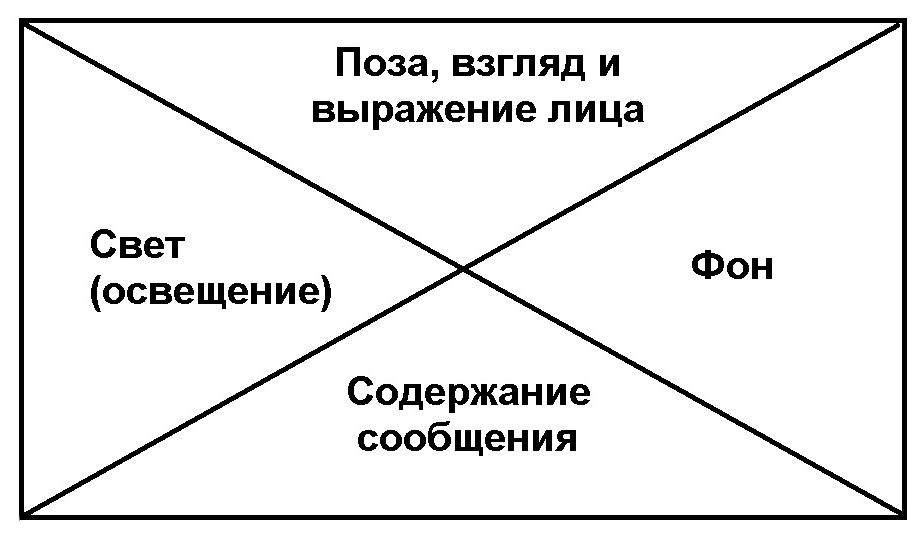 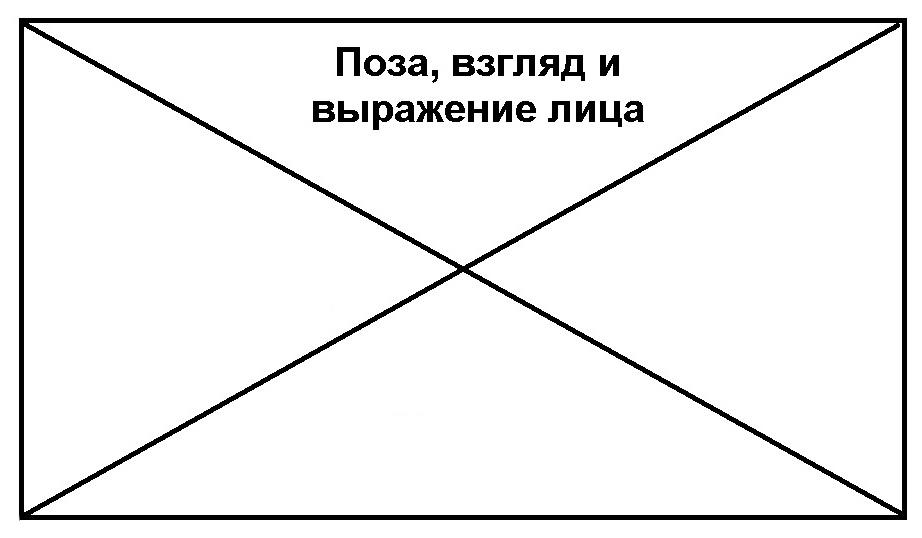 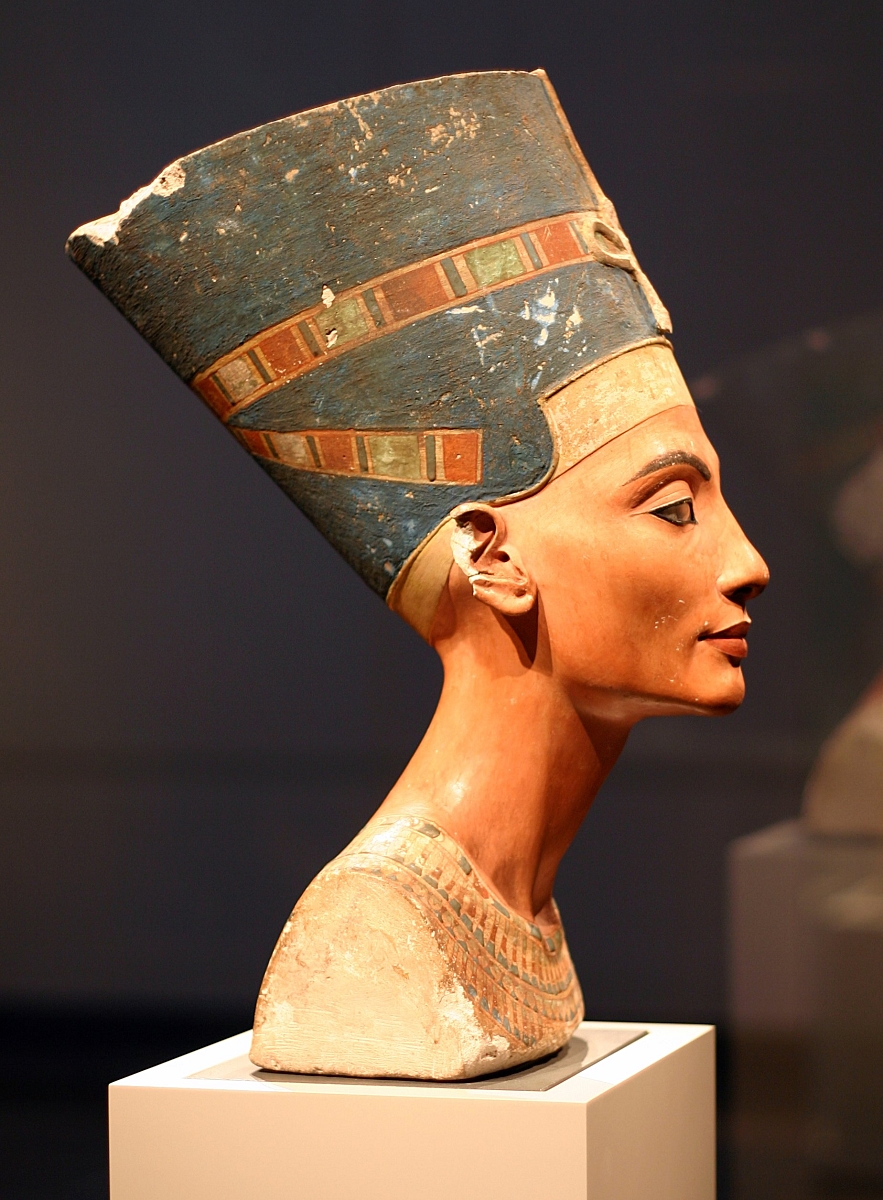 !!! НЕФЕРТИТИ
При позировании создаём и держим царственное состояние Нефертити:  
спокойное лицо, загадочная полуулыбка, вытянутая вперед по-лебединому шея. 
____________________________

Слегка вытянутая вперёд шея позволяет избежать ненужных складок и сделать овал лица на фото более чётким
Простой способ сделать модель стройнее.  Станьте в профиль, голову поверните к камере.  Немного опустите подбородок, плечо немного приподнято,  но не слишком.  Между плечом и подбородком должно остаться расстояние. Не забывайте про вытянутую вперед шею Нефертити
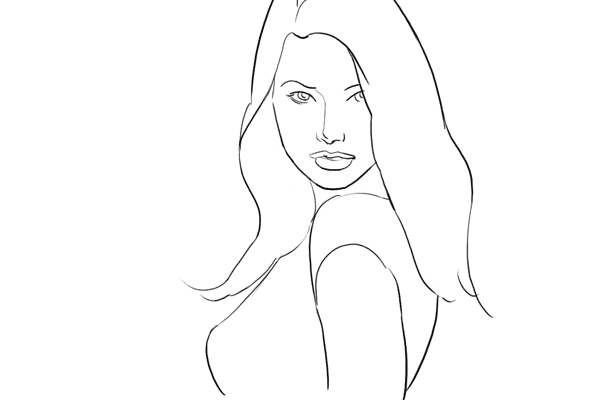 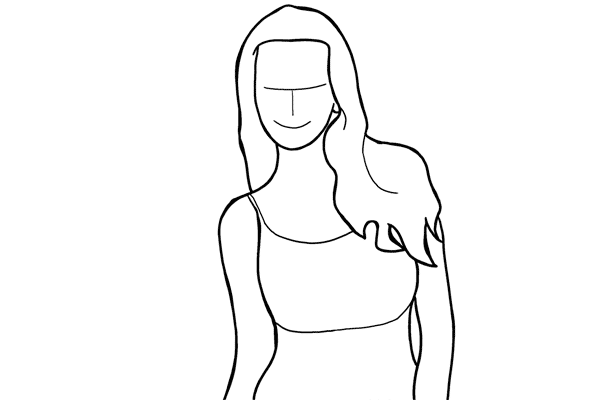 Одна из самых лучших и простых поз. Девушка переносит тяжесть на одну ногу, немного изогнув тело.
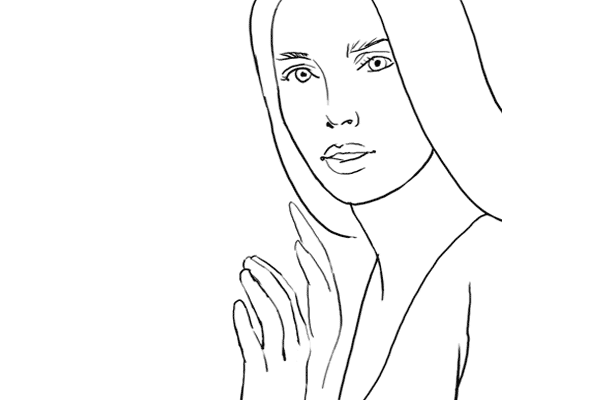 Очень хороший способ использовать стену, или какой-то объект в портретной съемке. Немного касайтесь вертикальной поверхности руками. Если стена светлая, она будет служить дополнительным отражателем света и уменьшит тени на лице.
В портретной фотографии, руки обычно не видны. Но вы можете поэкспериментировать со своими руками, по-разному прикасаясь к лицу, к волосам. Важно: никаких плоских ладоней. Они не должны быть видны с тыльной стороны, только с наружной.
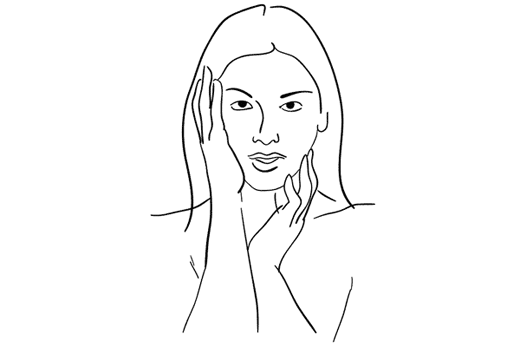 Интересный эффект может быть создан с помощью диагоналей. И не обязательно всегда держать камеру на одном и том же уровне. Не бойтесь наклонить ее. Это поможет открыть интересные ракурсы.
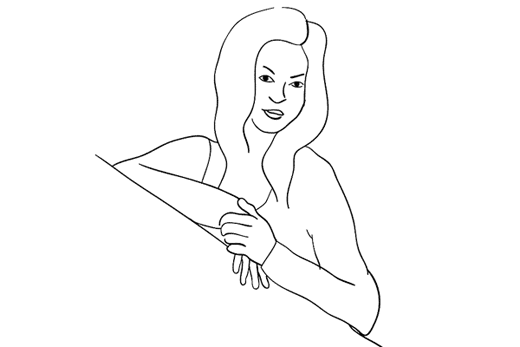 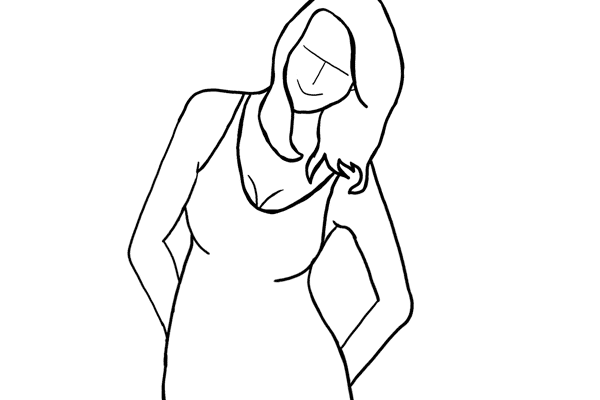 Руки за спиной. Очень комфортная поза для всех, кто пока ещё немного смущается фотокамеры. В такой же позе Вы можете стоять, опершись на стену (ищите стены с интересной фактурой).
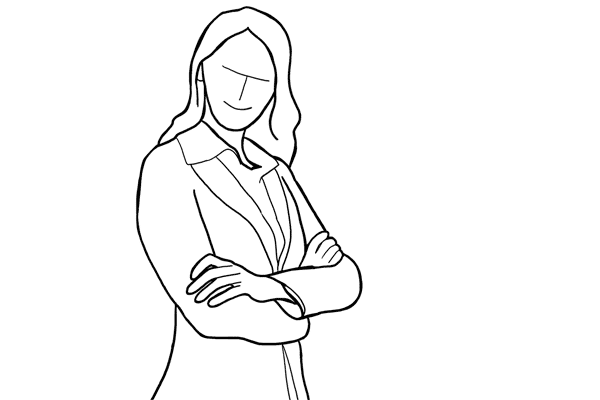 Очень легкая и красивая поза для офисного портрета. Нужно перевеситься немного в сторону, опустив голову немного вниз и повернув её к камере. И не забывайте про вытянутую лебединую шею Нефертити (даже, когда нужно опустить голову)
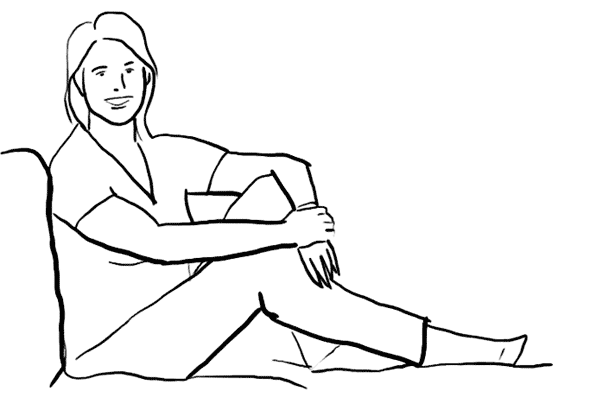 Красивая и уютная поза, очень подходит для съемки в помещении, сидя на диване. Можно включить в кадр элементы (признаки) своего хобби.
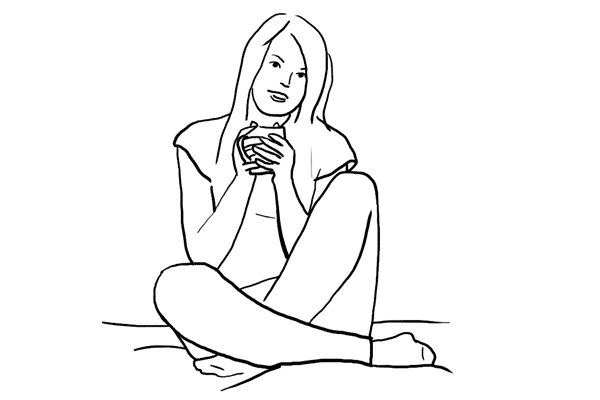 Поза прекрасно подходит, если Вы сидите на кровати, в кресле, на полу. Для того, чтобы создать ощущение уюта, возьмите чашку в руки. Очень хорошая поза для осени, зимы или прохладной погоды. Не забывайте про элементы своего хобби.
Часто перекрещенные руки или ноги, являются признаком замкнутости, и создают некий барьер, но пробуйте нарушать правила.. Тут важна улыбка (губы СЛЕГКА приоткрыты). Не забывайте про Нефертити :)
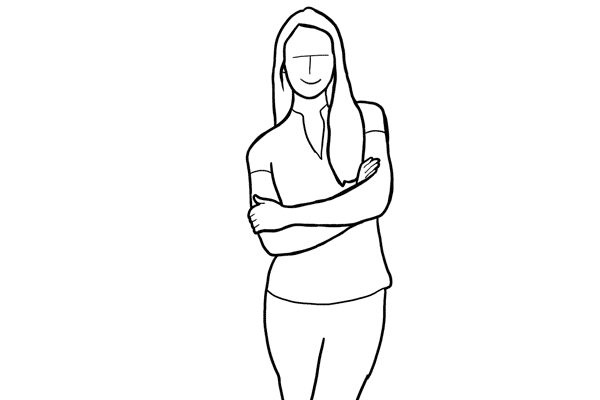 Не всегда обязательно как-то ставить руки. Это абсолютно нормально, если они будут просто расслабленные. То же самое, касается и ног, главное правило предполагает, что ОДНА нога обязательно поддерживает тело.
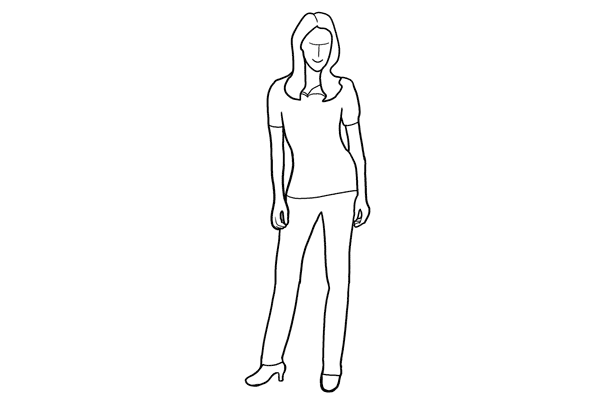 Еще один вариант для съемки в полный рост, его можно использовать в качестве отправной точки. Полностью, или частично, руки (большие пальцы) можно положить в карманы. Для полных:  попробуйте лопатки сильно свести вместе, и попробуйте немного разные углы разворота к камере
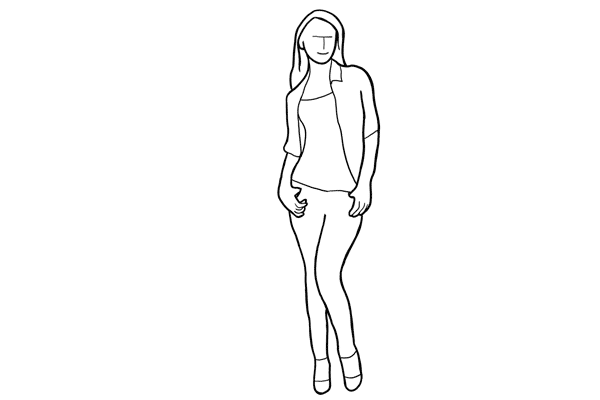 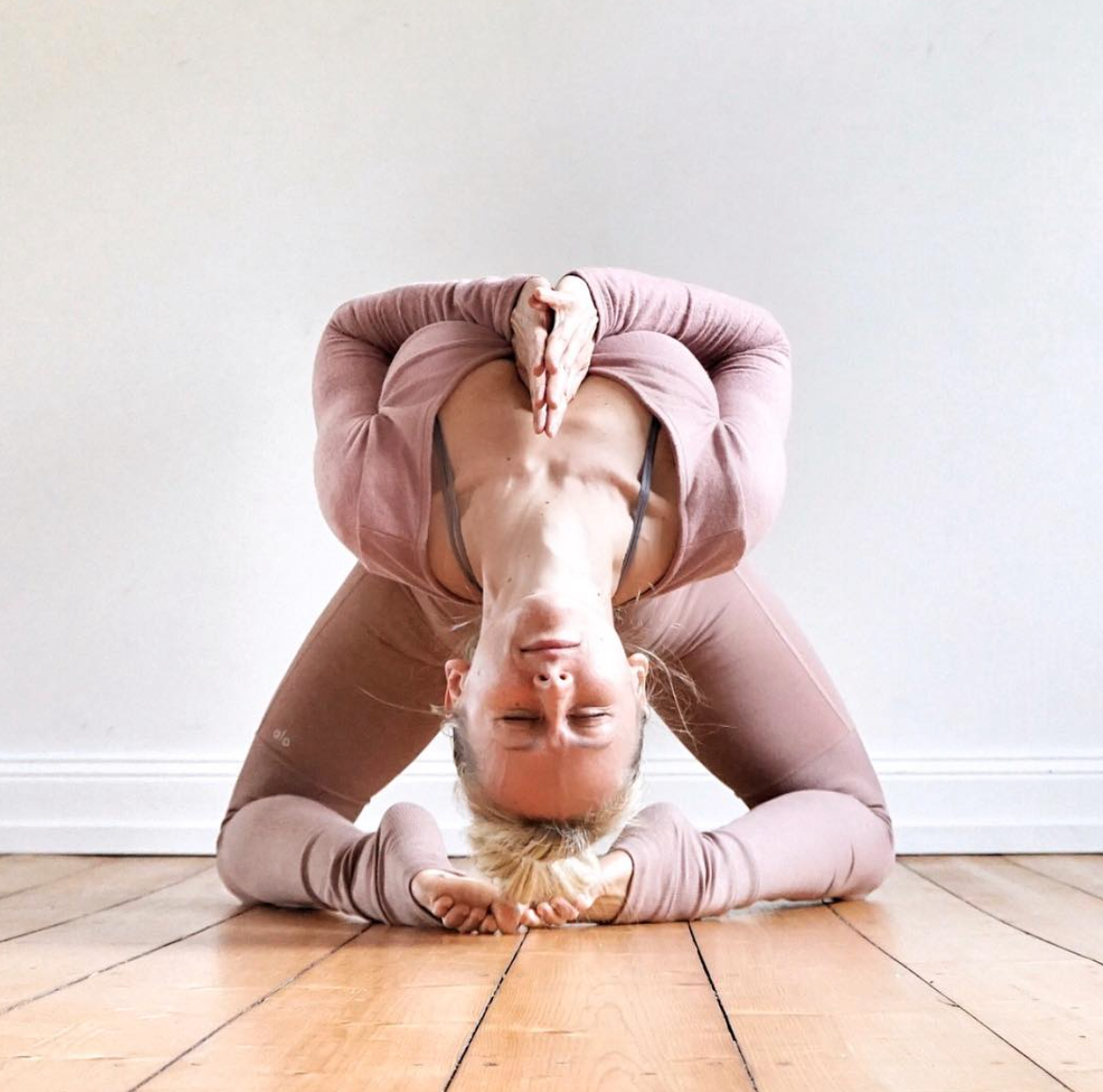 Чаще всего самые удачные позы — это самые простые позы. 
Не изобретайте велосипед
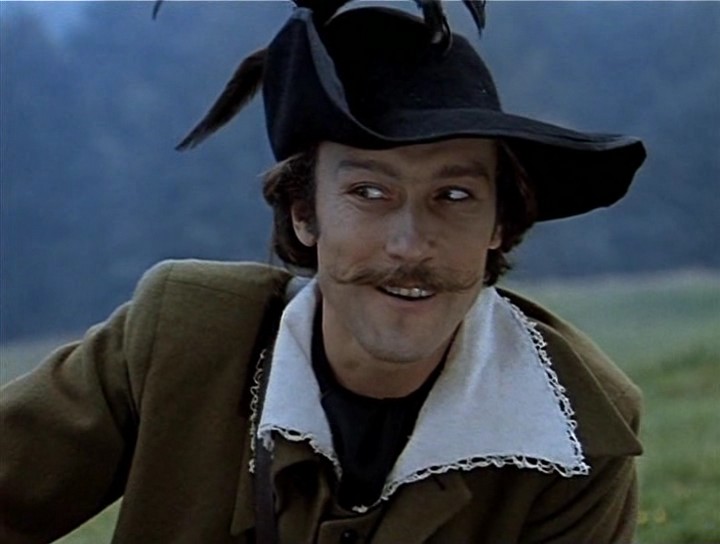 С основными позами для портрета мы разобрались. А что мы можем сказать про это фото? Поза? Глаза? Губы? Зубы?  :)
Из чего состоит любое фотографическое сообщение [ 2 ]
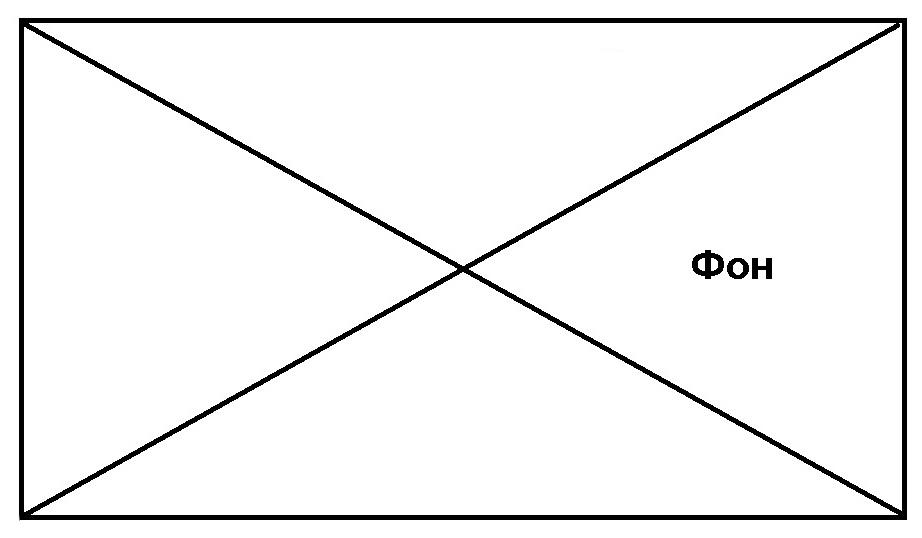 Не используйте слишком пёстрый фон. Вы на нём будете теряться, как этот текст
Слишком много мелких деталей - тоже не очень хороший вариант фона. Ваш зритель будет очень отвлекаться от Вашей персоны, как Вы сейчас отвлекаетесь от текста, разглядывая этот орнамент.
Если Вы делаете фото на фоне листвы, деревьев, кустов, отойдите от них подальше, чтобы они слились в общий фон без мелких деталей, как здесь
Хорошим фоном может послужить любая фактурная поверхность: бетонная стена здания, старый забор, старая ободранная афиша. Такой фон часто используется для портретов  в “глянце” и в  рекламе
Интересная фактура стен - это идеальный фон для портрета. Ищите фактуры по пути домой, на работу, на прогулке в своём районе.
Мест, которые послужат Вам прекрасным фоном для портрета, очень много. Мы их часто не замечаем. Находите их  и обязательно
снимайте  на телефон, чтобы не забыть
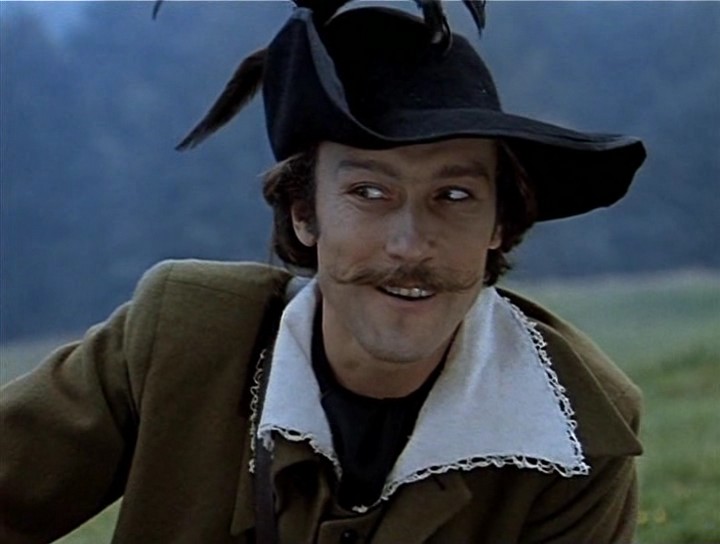 С фоном для портрета мы разобрались. А что мы можем сказать про фон на этом фото?
Из чего состоит любое фотографическое сообщение [ 3 ]
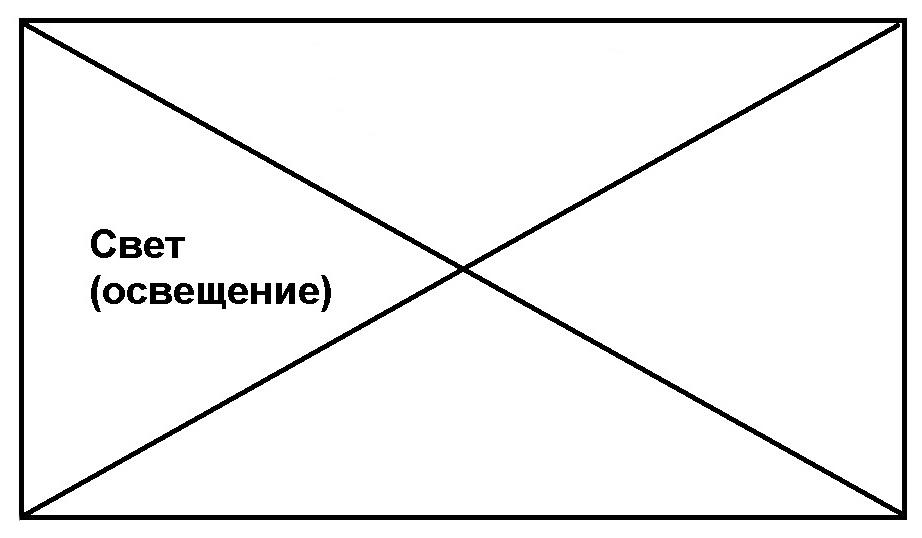 ЗАДАЧА № 1 при съёмке
Создать качественный исходный материал, который не надо потом пропускать через 20 фильтров и фотошопить. Как выполнить это важнейшее правило: 
а) свет, хороший свет. ХОРОШИЙ СВЕТ !!!
б) минималистичный фон и отсутствие визуального мусора в кадре;
в) подходящий ракурс (не забываем и про Нефертити)
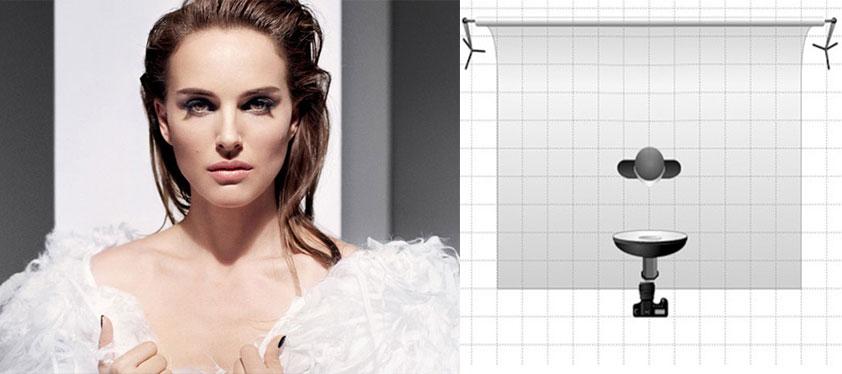 Голливудская схема освещения. Источник прямого света спереди сверху в лоб - тени на лице (“бабочка”)
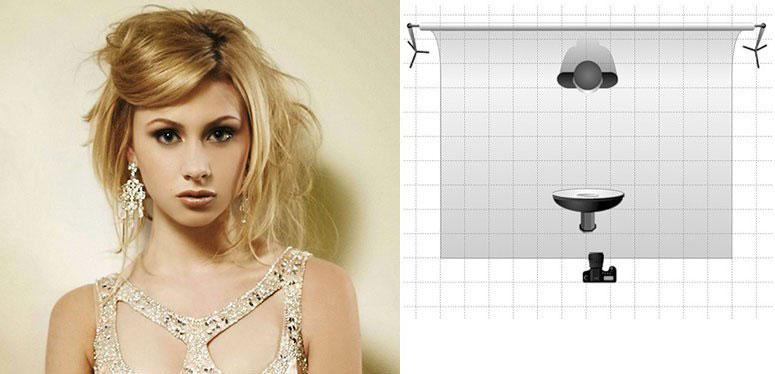 Источник прямого света спереди. Модель стоит впритык к фону (но не прислонившись) и дальше от источника света - есть небольшая тень сзади
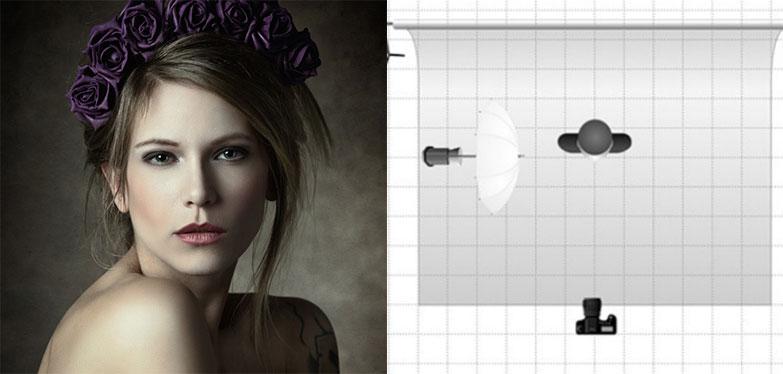 Источник РАССЕЯННОГО света сбоку (все тени МЯГЧЕ)
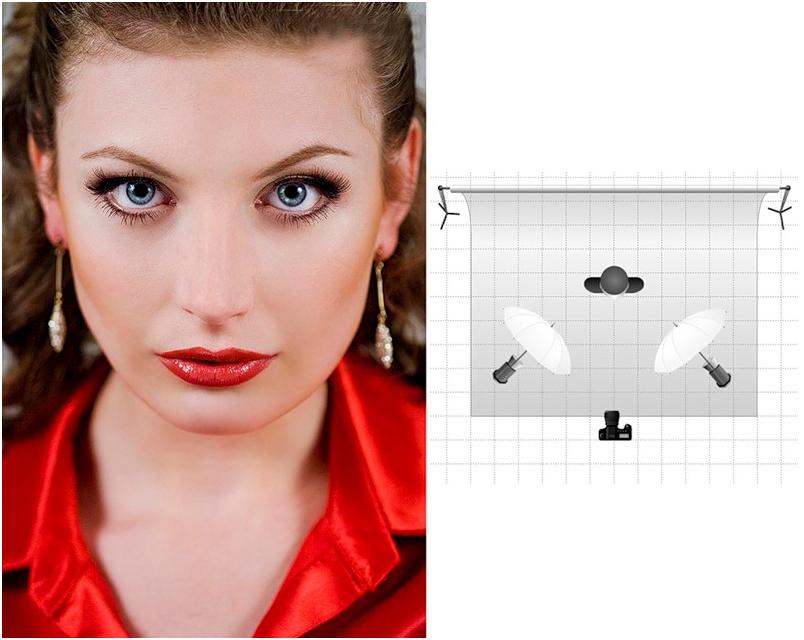 Два источника РАССЕЯННОГО света. Полностью рассеянный свет (как на улице в облачную погоду)  даёт очень мягкий рисунок и полное отсутствие теней. Это лучший свет для проблемной кожи
ВАЖНО !
При недостатке освещения камера смартфона, в отличие от настоящего фотоаппарата, не позволяет получить качественные снимки. Для получения снимка хорошего качества камере смартфона необходим СВЕТ! ХОРОШИЙ СВЕТ !!! 
Самый лучший свет для фотографии - ЕСТЕСТВЕННЫЙ. Ни одна студия не даст свет лучше, чем тот, который дают небеса (лёгкая облачность).Локации с хорошим ЕСТЕСТВЕННЫМ светом (ЛОВИТЕ СВЕТ!): 
улица (облачная погода, отраженный от здания свет), 
у окна в помещении.
Локации с хорошим ИСКУССТВЕННЫМ светом: 
выставочные залы (галереи).
Кого мы увидим на следующем слайде? Кто угадает???
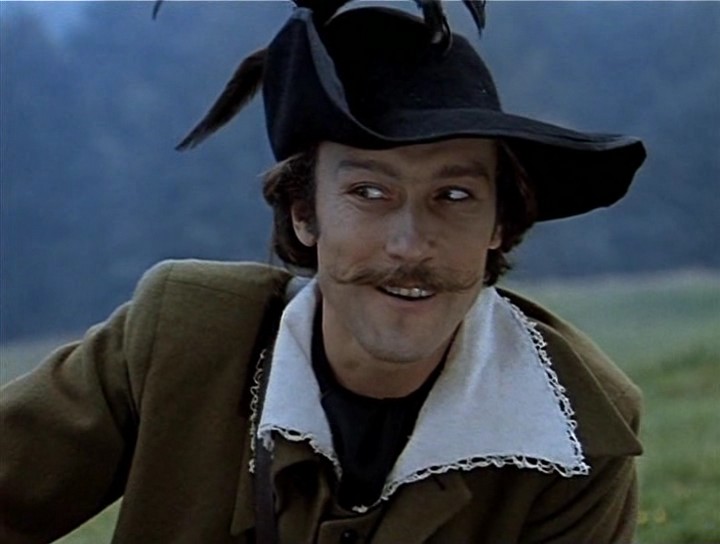 Со светом для портрета мы немного разобрались, и что мы теперь сможем сказать про свет на этом фото? Погода? Тени? Отражатели?
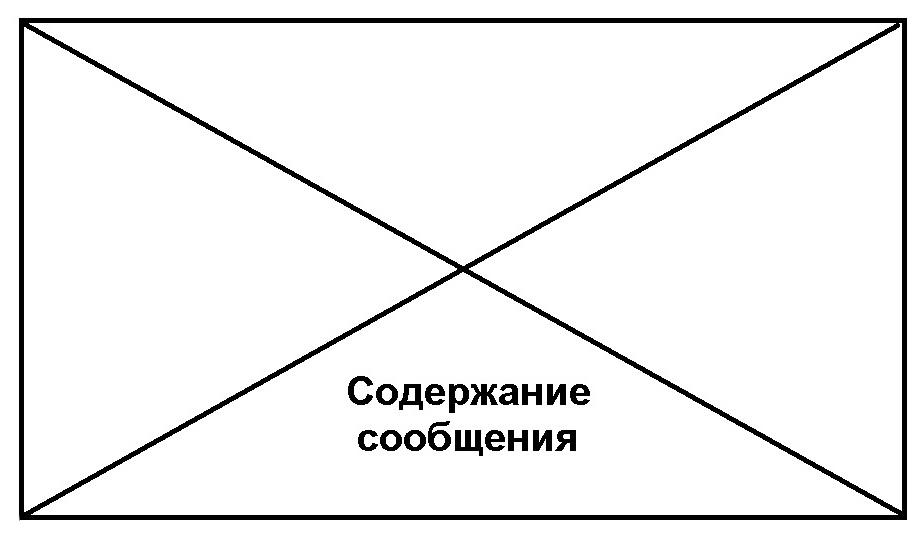 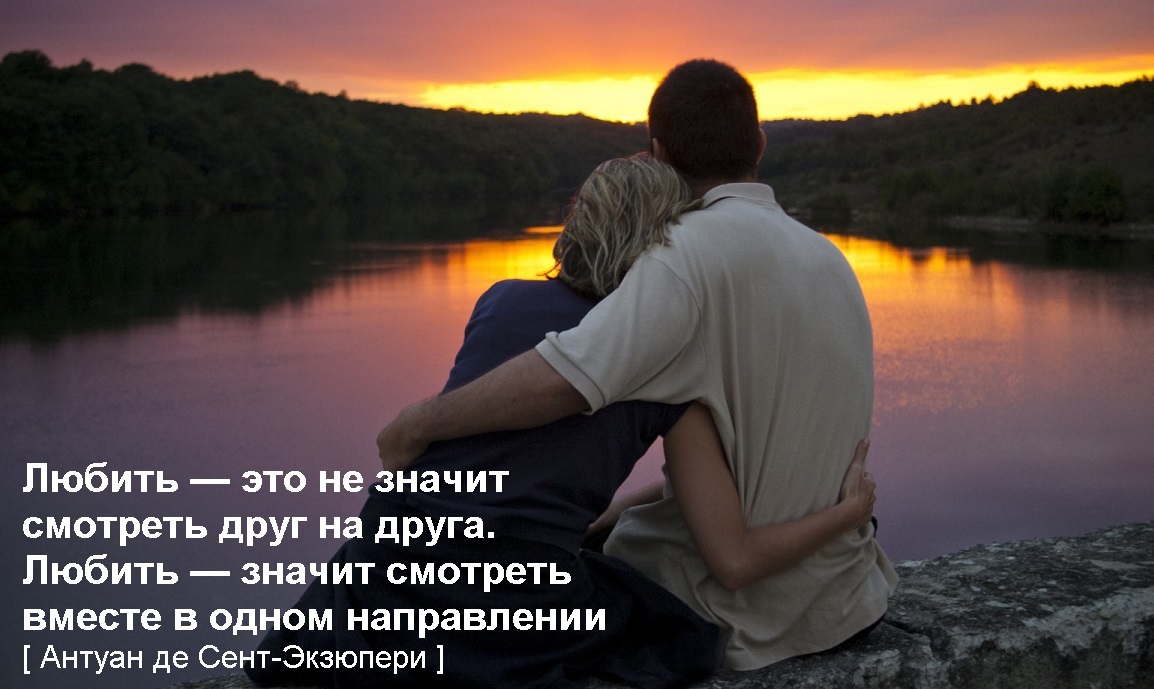 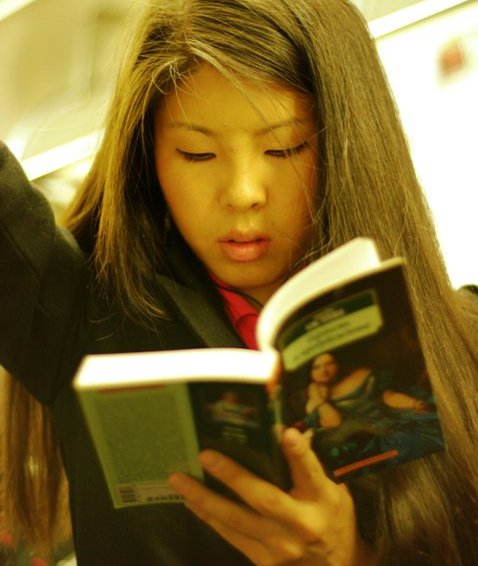 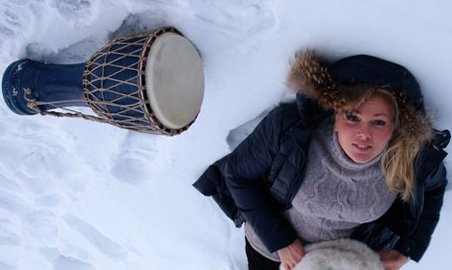 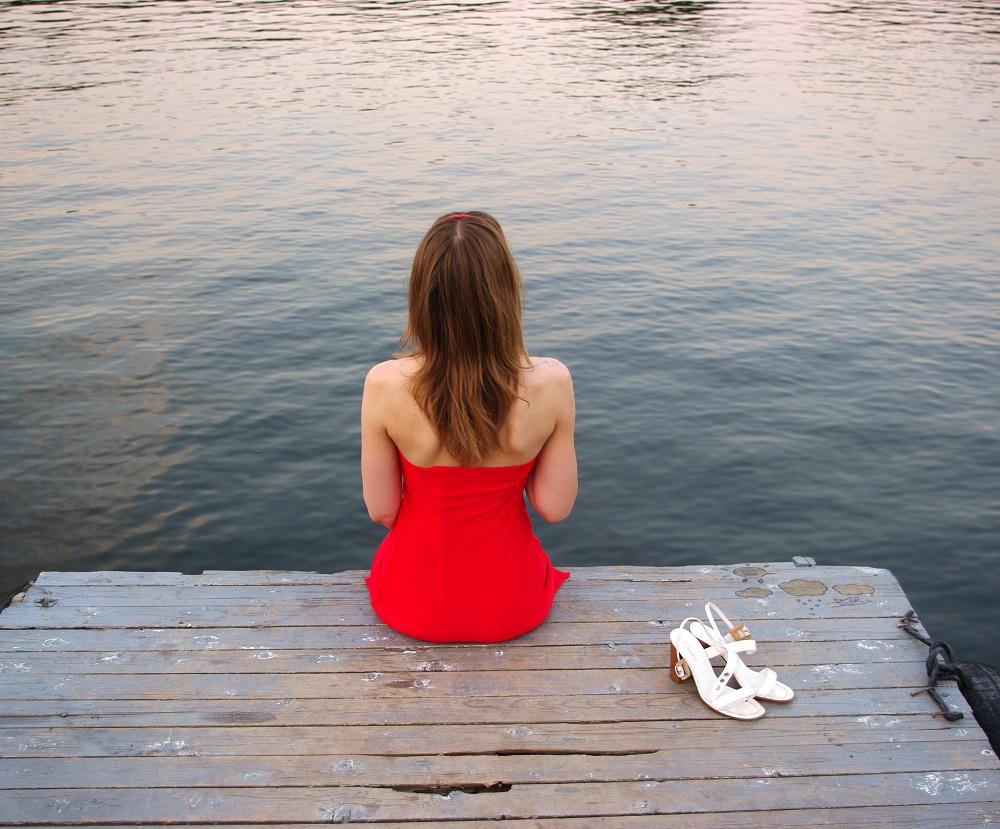 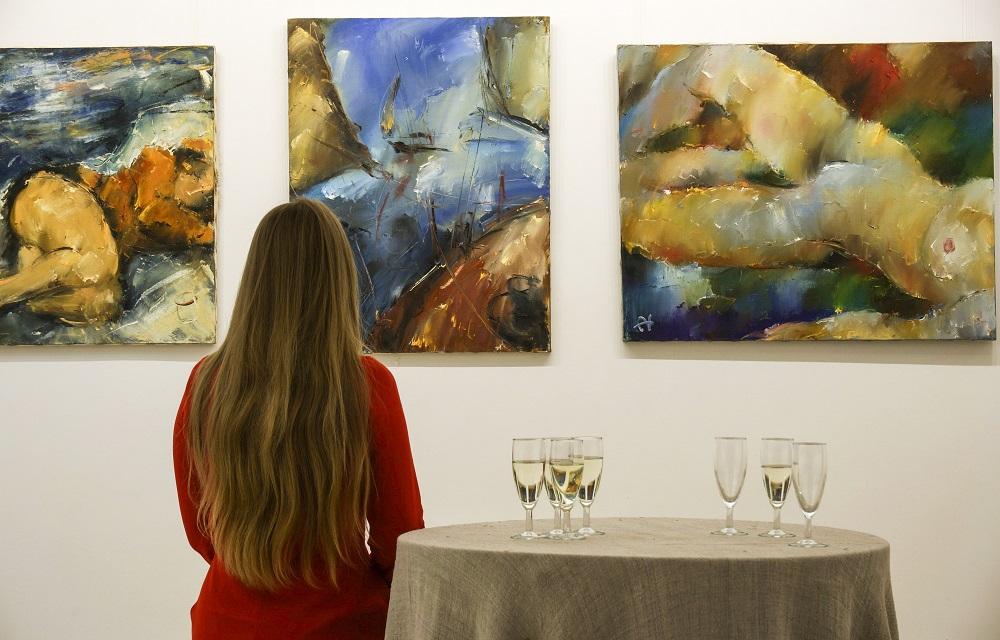 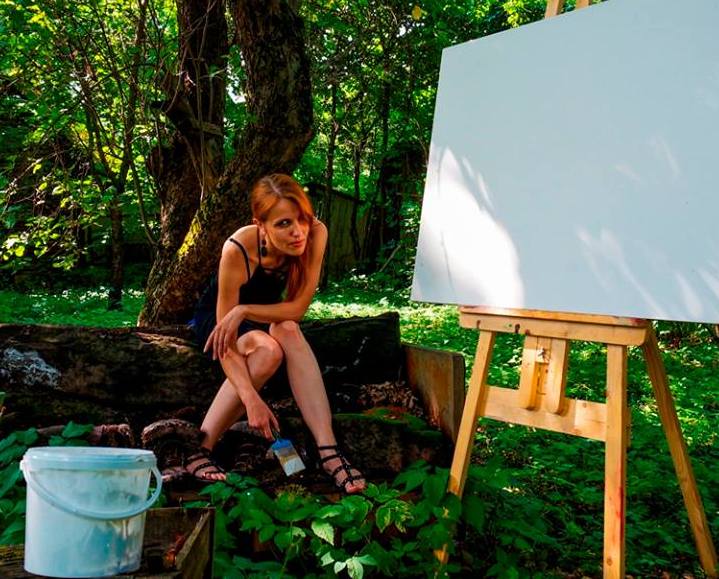 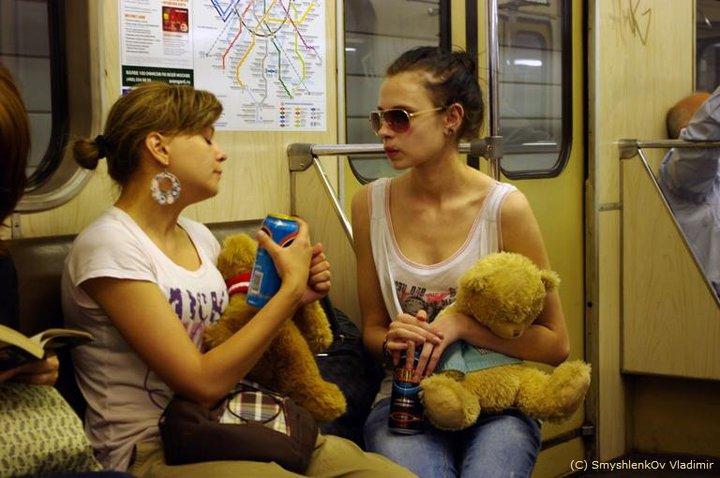 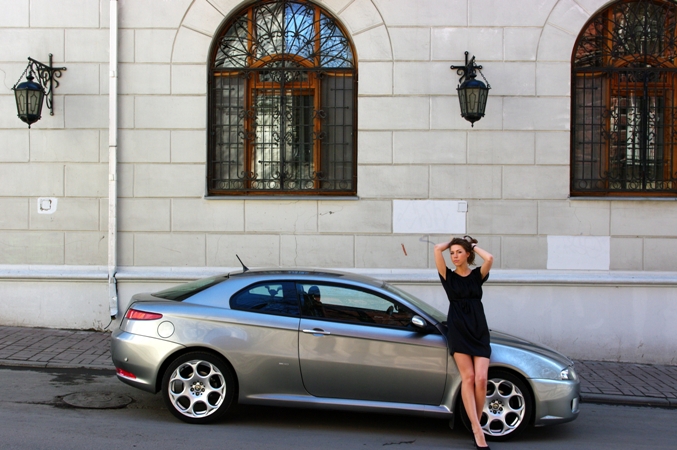 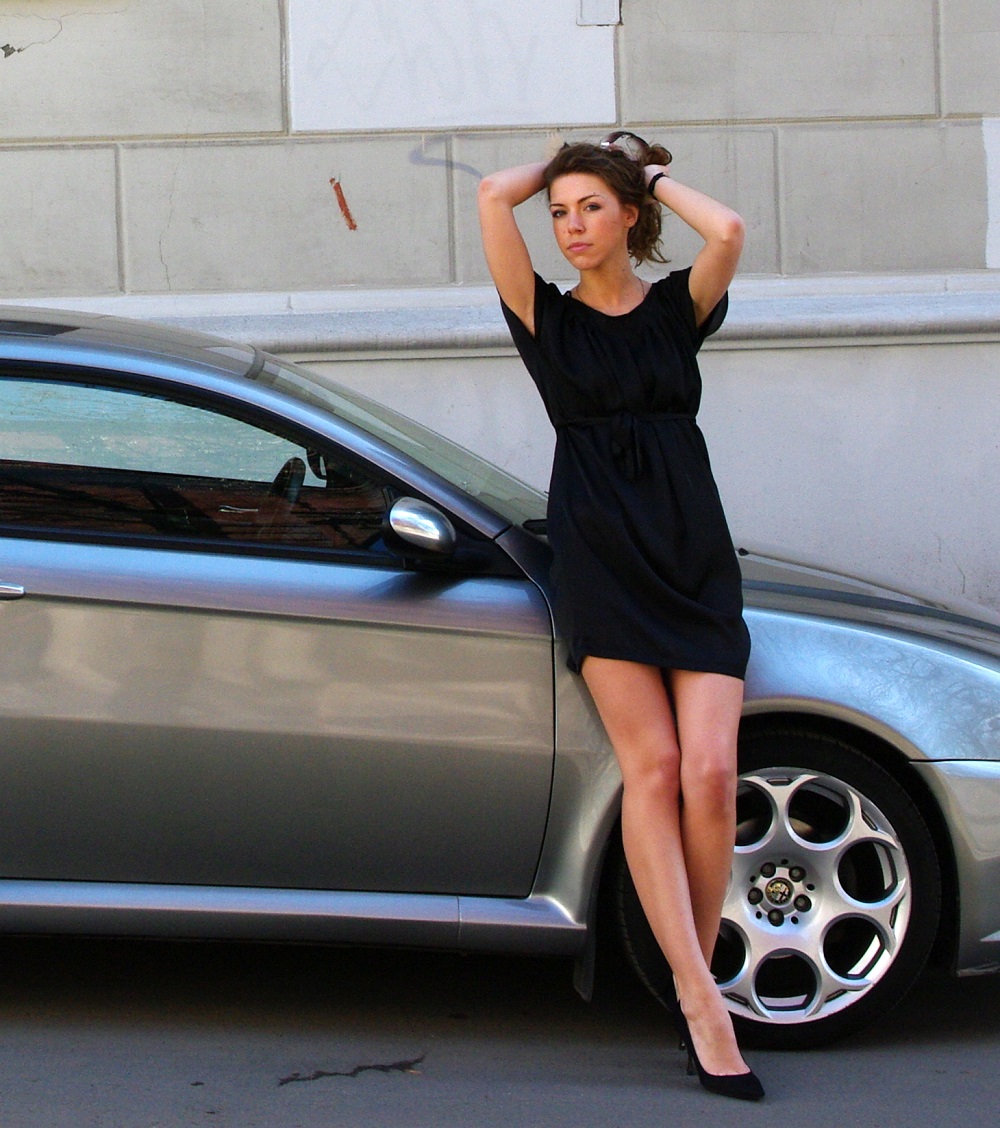 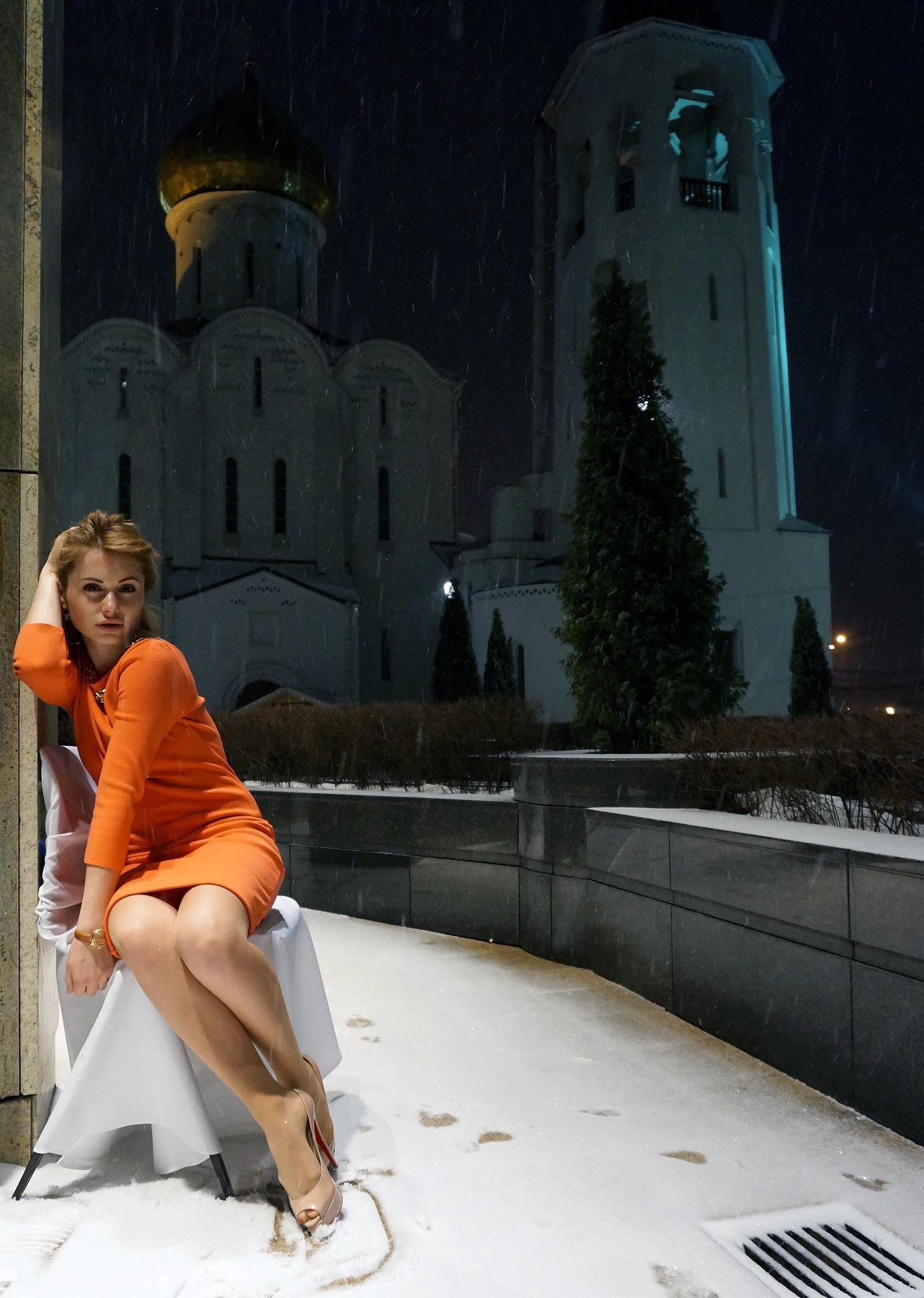 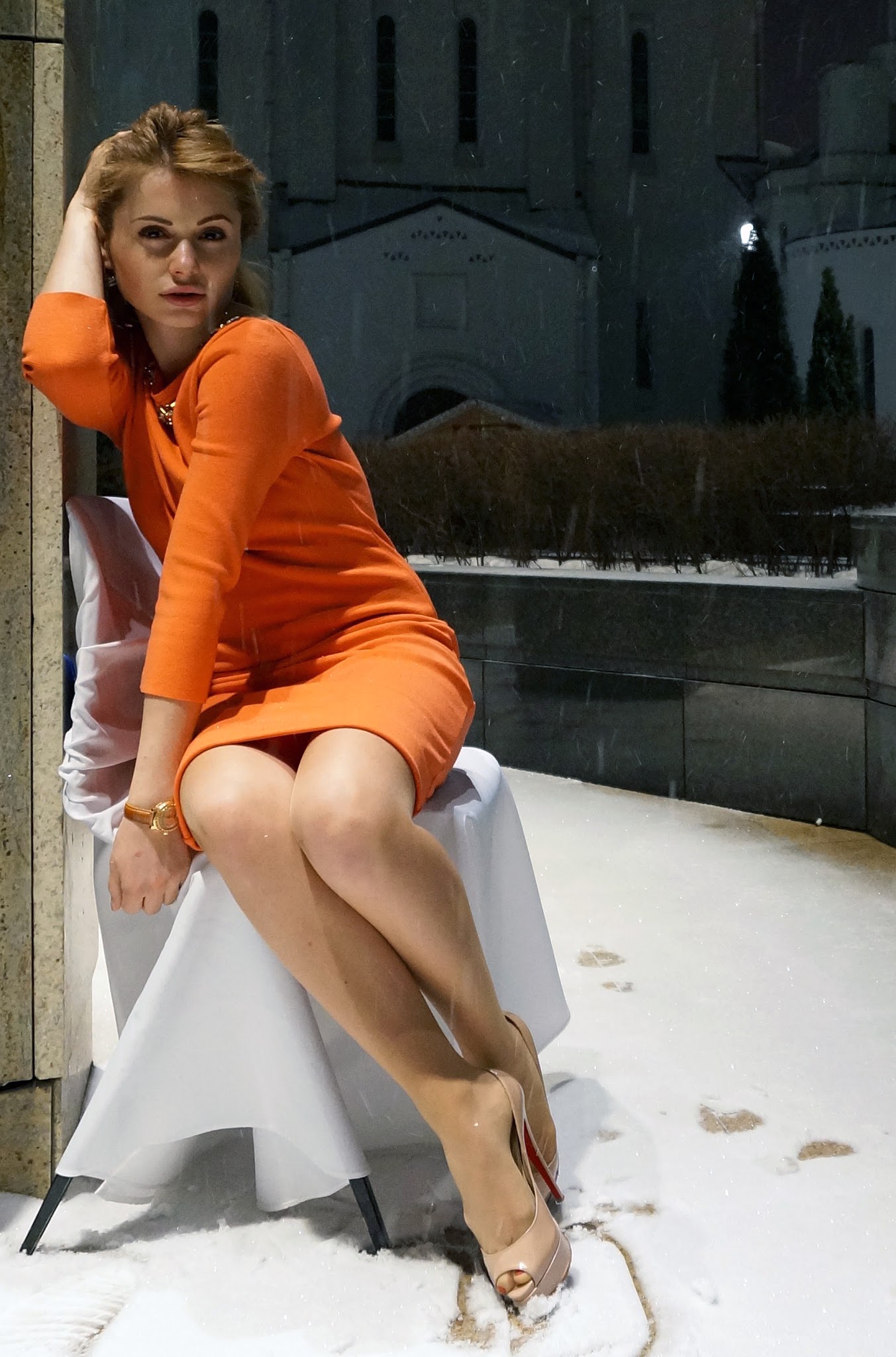 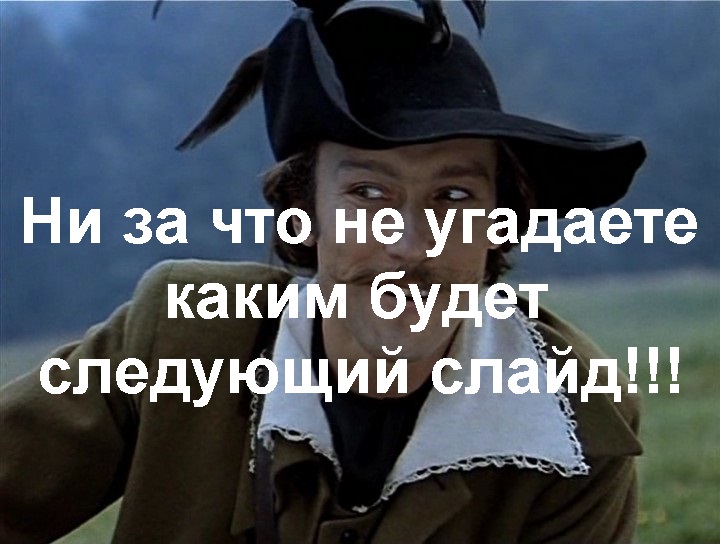 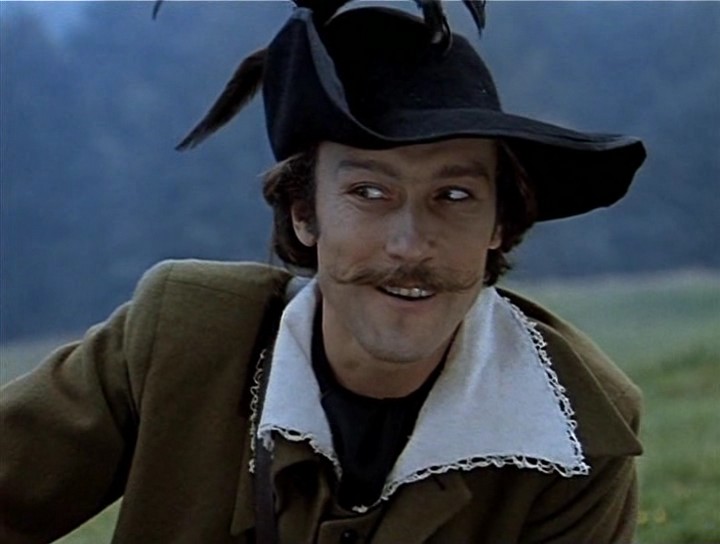 Что нам (ЦА) сообщает этот кадр о человеке?
ПОСЛЕСЛОВИЕ